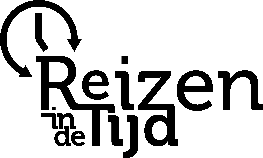 Les 1 Je bent wat je eet
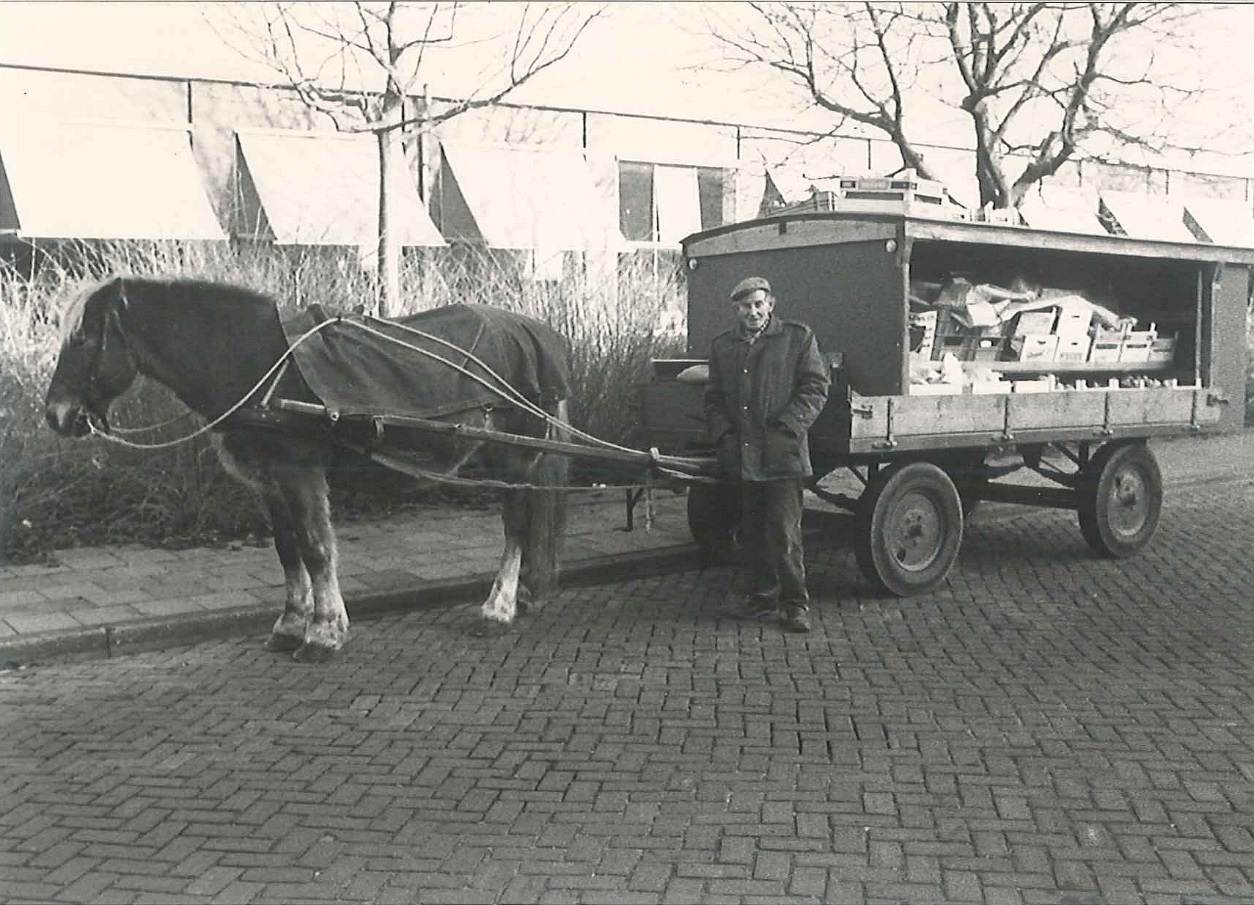 Eten wat de pot schaft
1
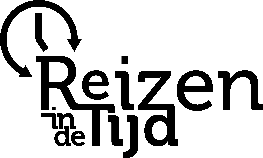 Les 1 Je bent wat je eet
De mensen aten eenvoudige kost
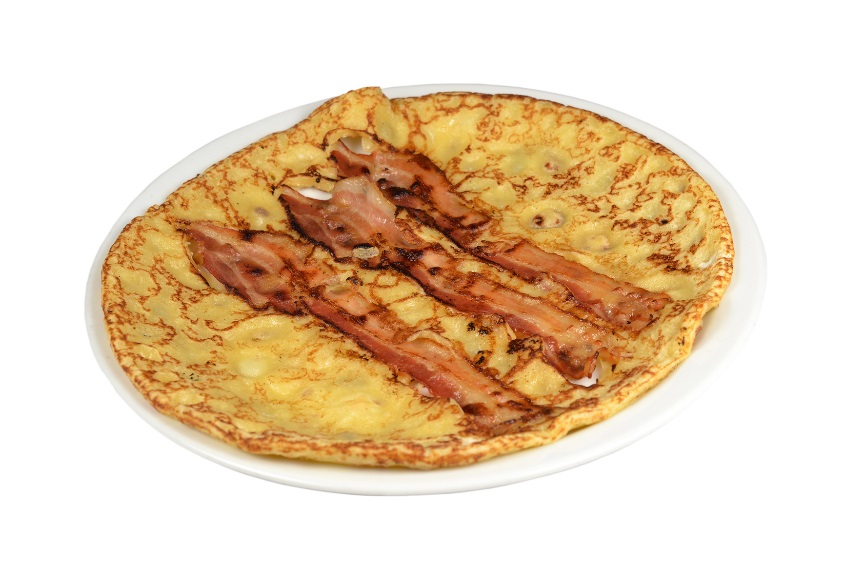 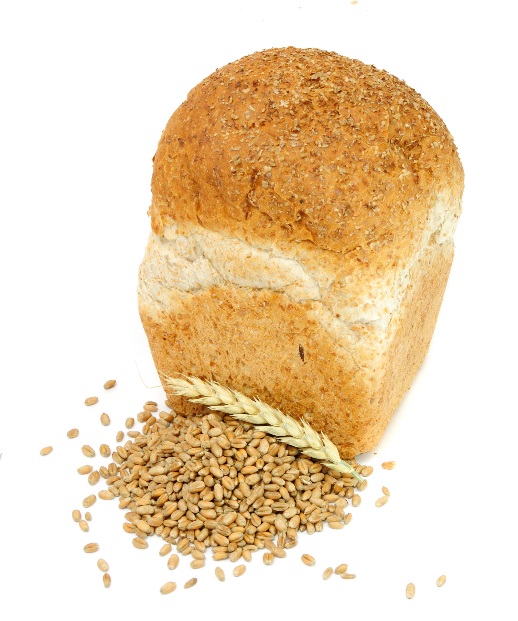 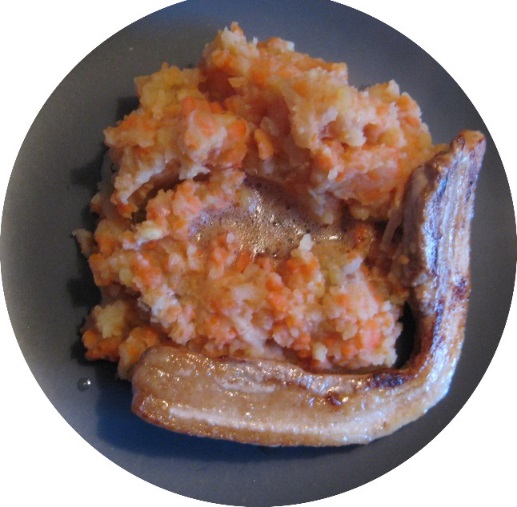 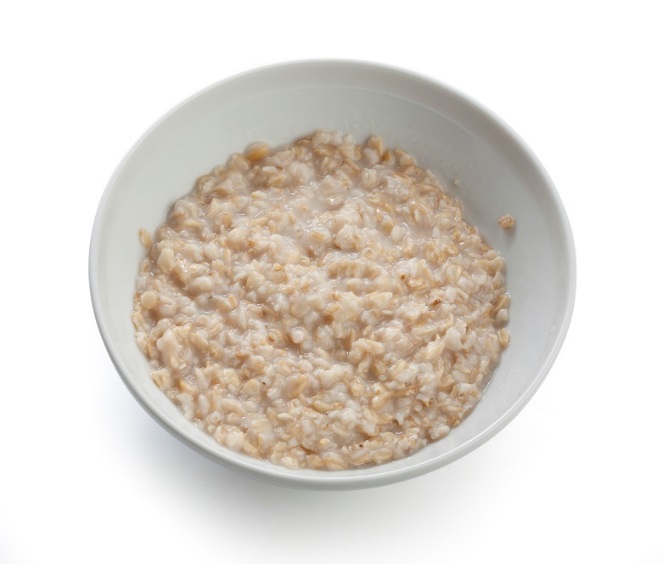 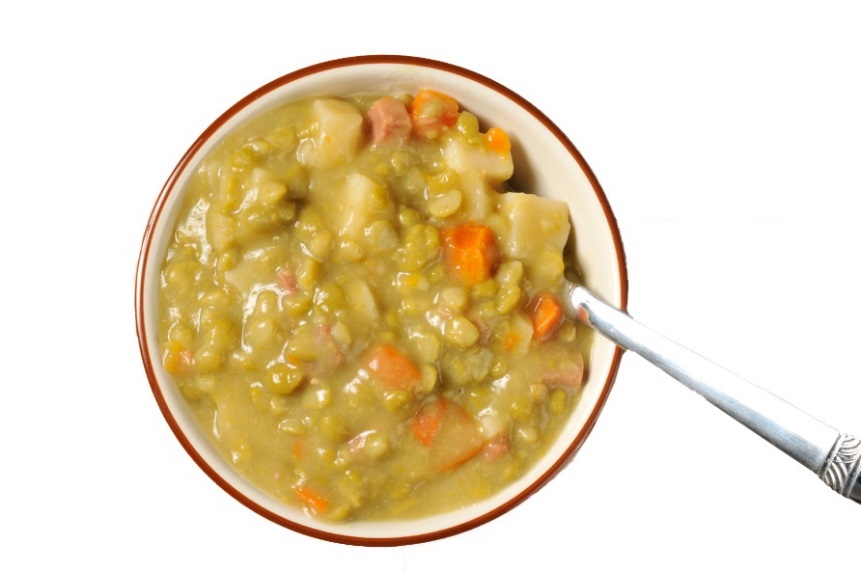 2
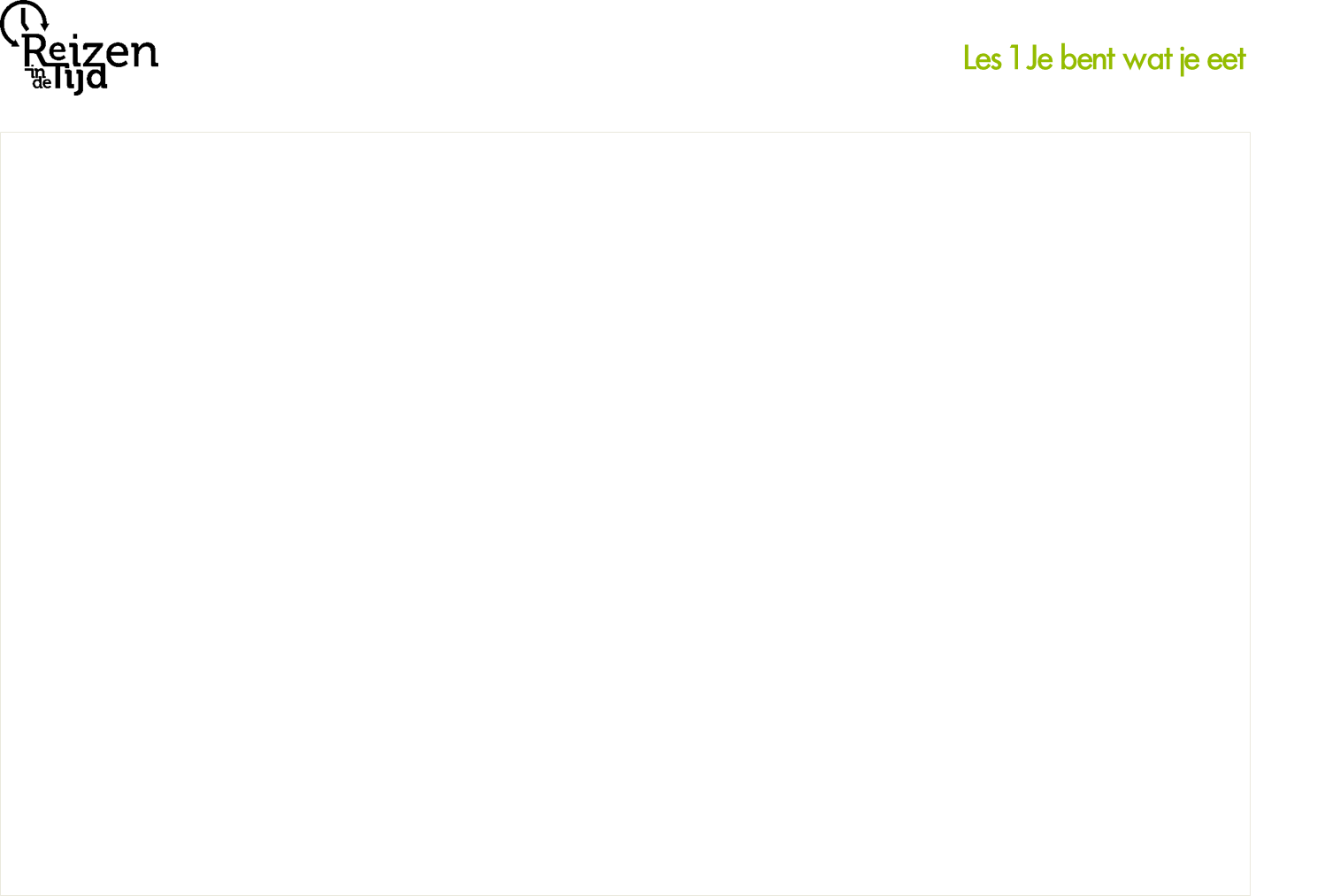 Ze aten vers voedsel uit het seizoen
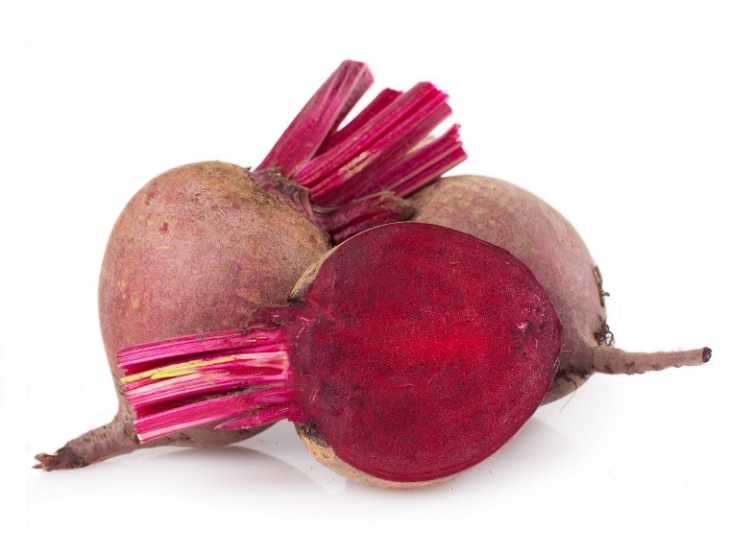 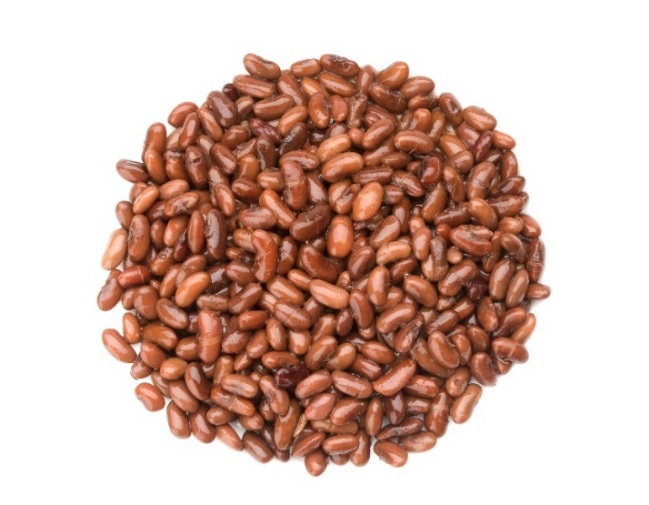 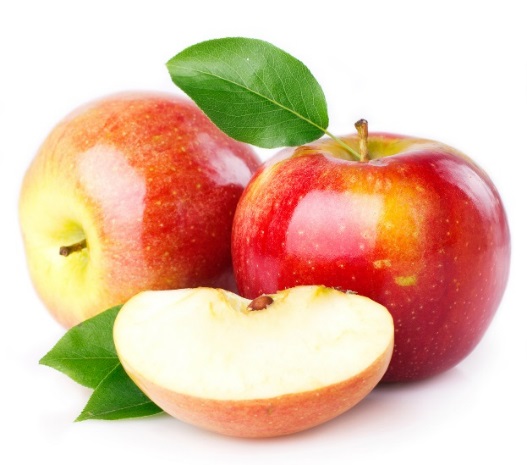 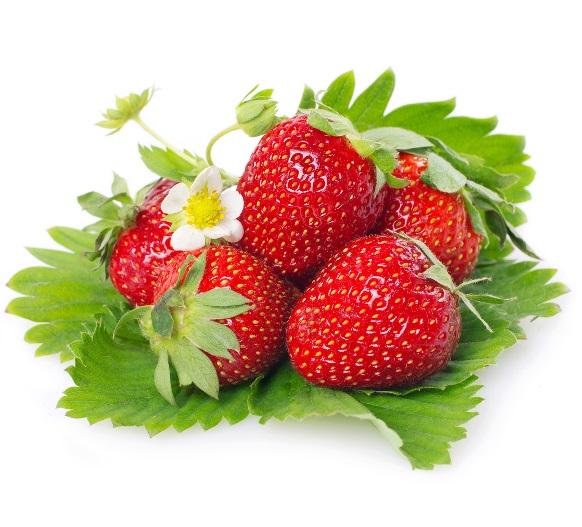 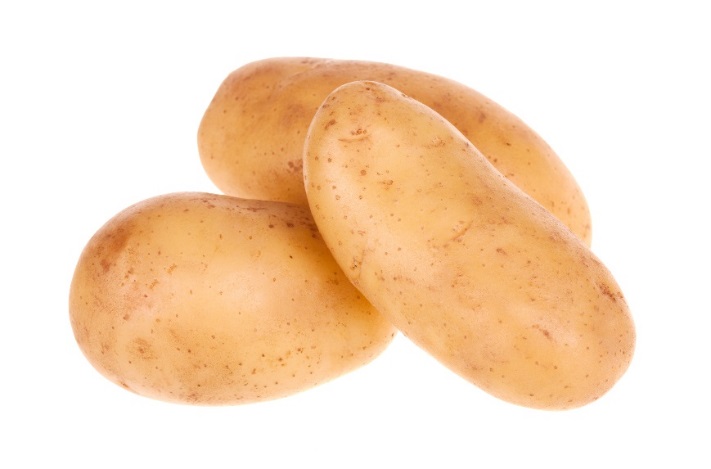 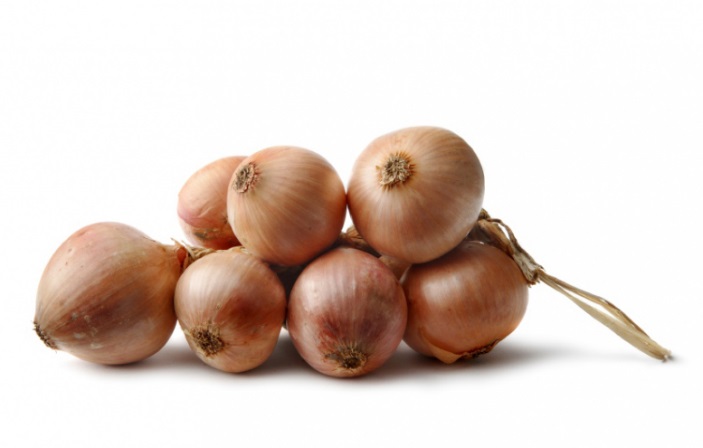 3
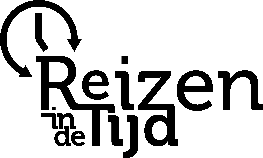 Les 1 Je bent wat je eet
of wat ze duurzaam hadden bewaard
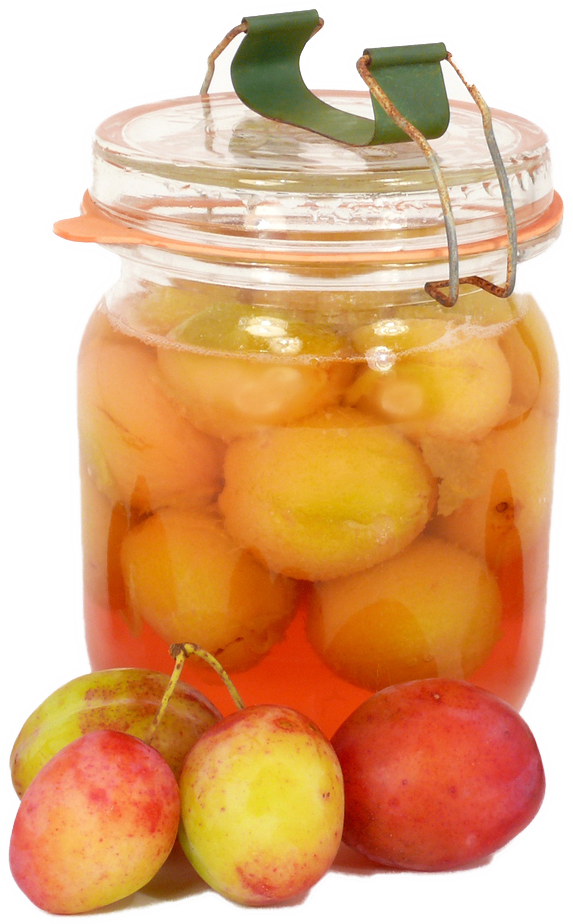 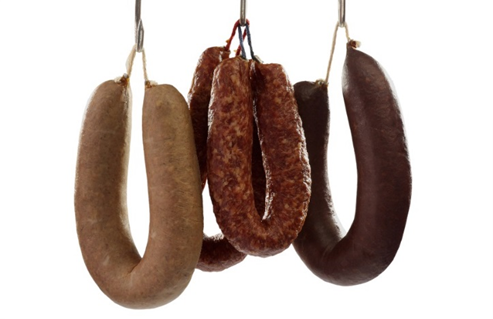 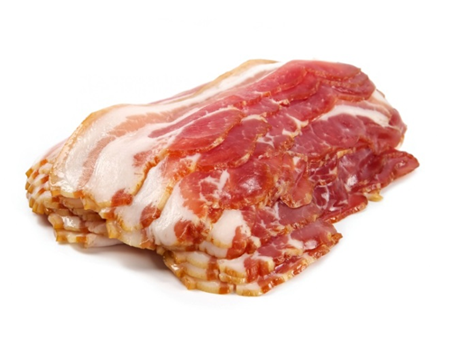 4
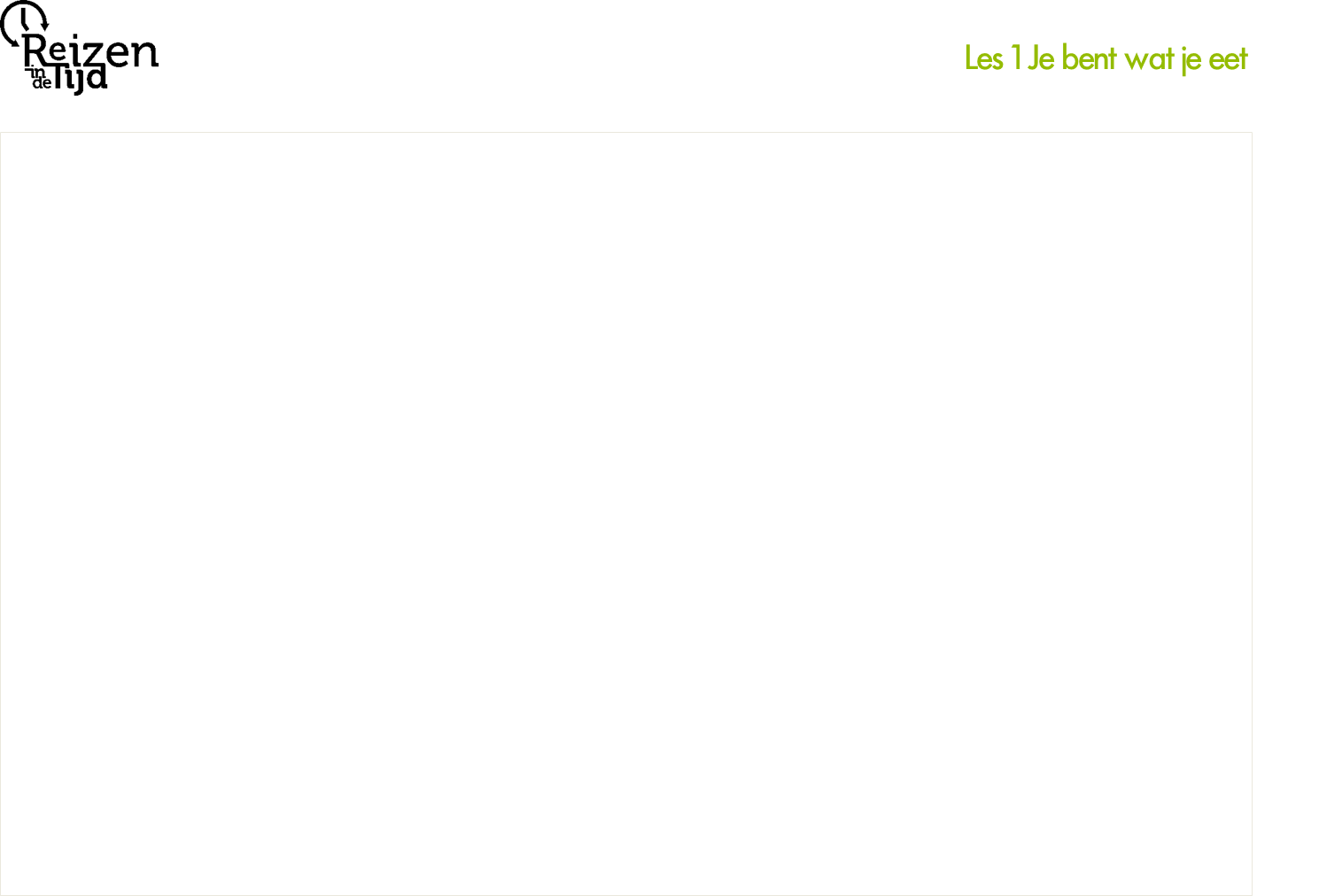 Mensen verbouwden voedsel zelf
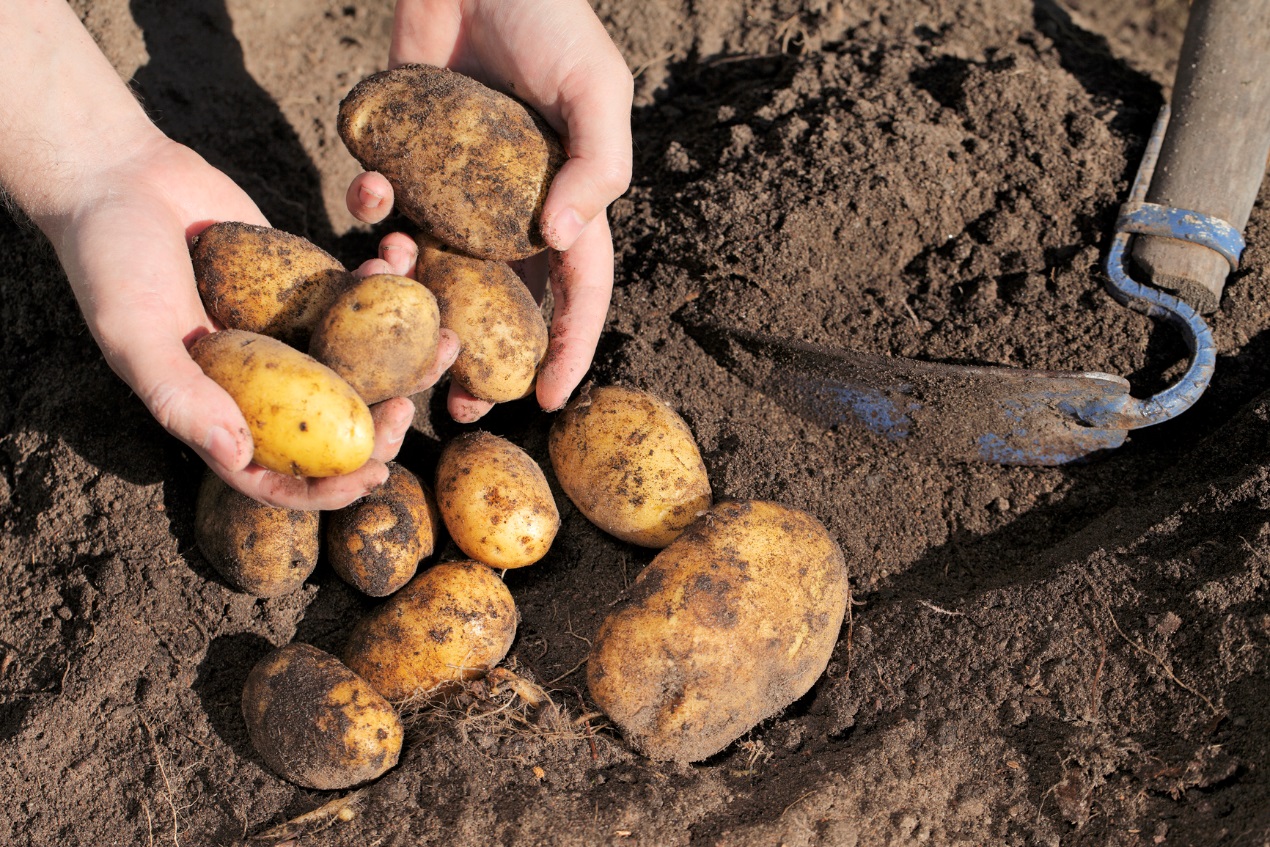 5
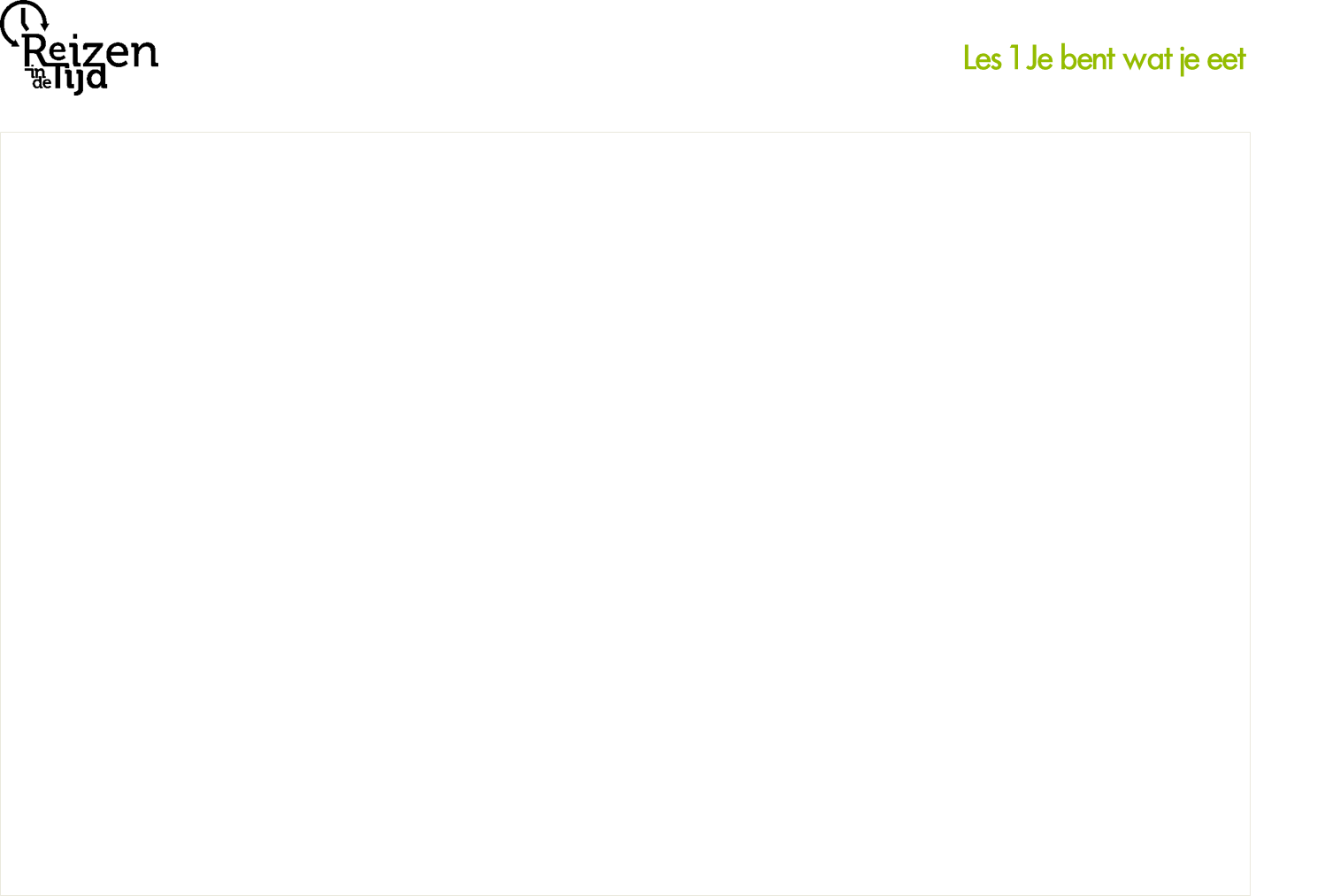 of kochten ze in kleine winkels
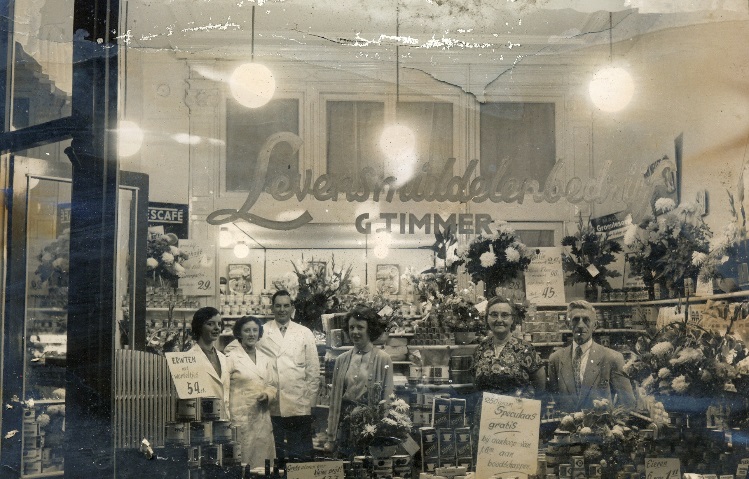 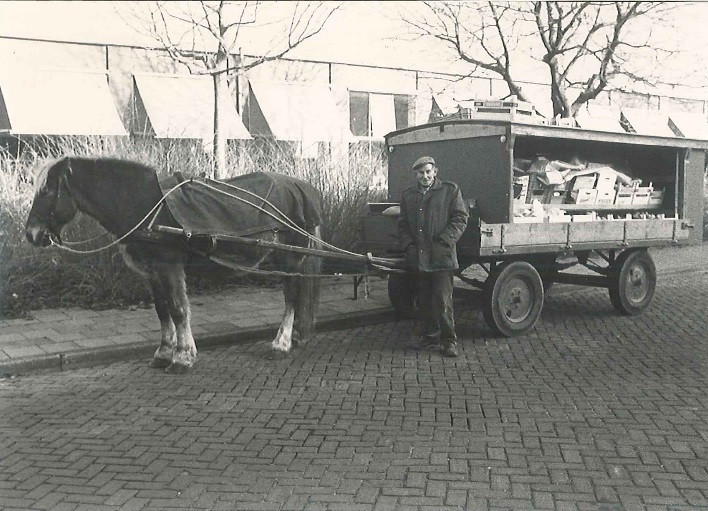 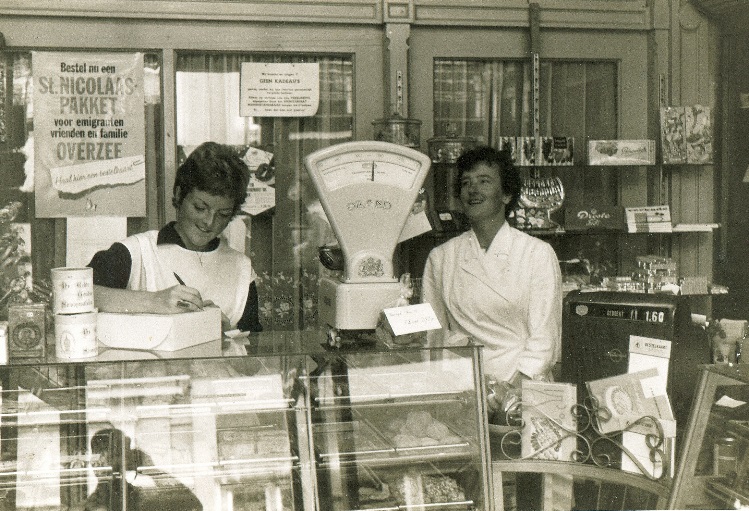 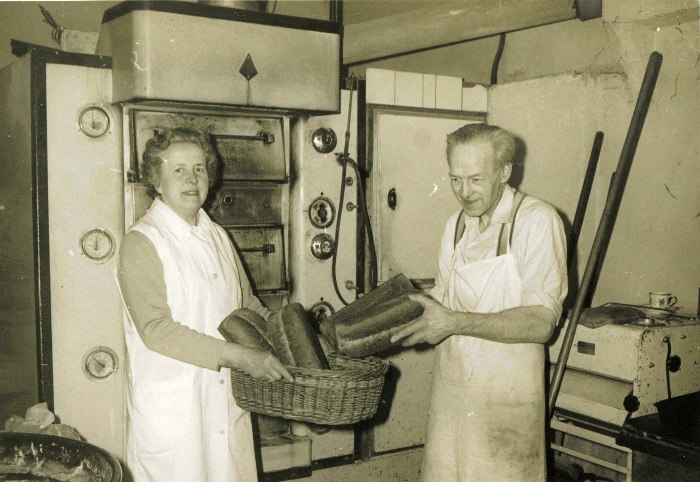 6
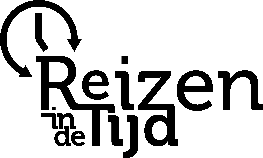 Les 1 Je bent wat je eet
Wat is er veranderd?
mensen verbouwen voedsel zelf
voedsel komt uit de hele wereld
elke dag vlees
voedsel komt uit de buurt
vroeger
ingemaakt eten
diepvries
paard en wagen
grootschalig
gevarieerde maaltijd
eenvoudige kost
nu
kleinschalig
vrachtwagens
af en toe vlees
voedselindustrie
7